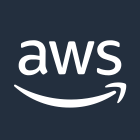 AWS Cloud
Audit Account
OU: Security
2.0
Organization Management Account
Home-region
1.0
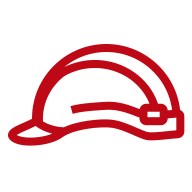 2.2
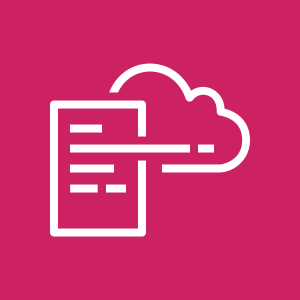 2.1
Home-region
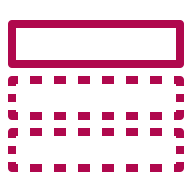 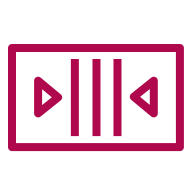 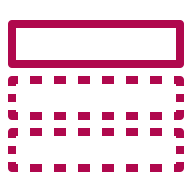 Configuration 
Role
1.9
1.5
1.6
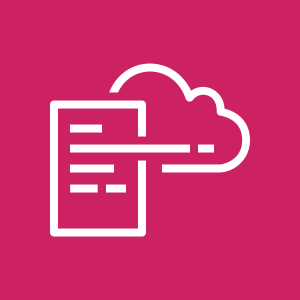 1.1
AWS CloudFormation
DLQ
Alarm Topic
SNS Topic
region-1
AWS CloudFormation
region-2
region-1
region-n
region-2
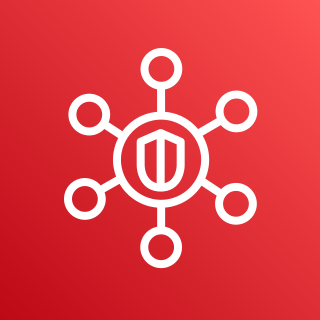 2.4
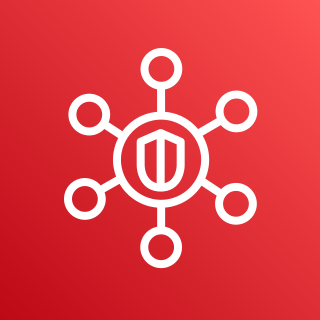 2.3
Region Aggregator
1.7
1.3
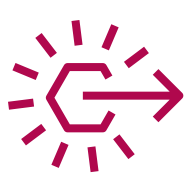 region-n
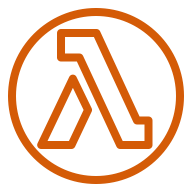 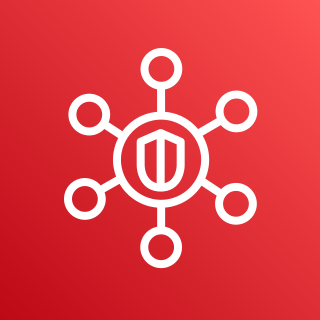 1.10
Security Hub
Security Hub
Regional Event Rules
Lambda Function
Security Hub
All Existing and Future 
Organization Member Accounts
3.0
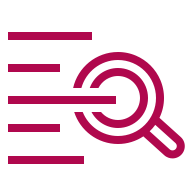 1.8
1.2
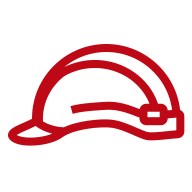 CloudWatch Log Group
Home-region
IAM Roles
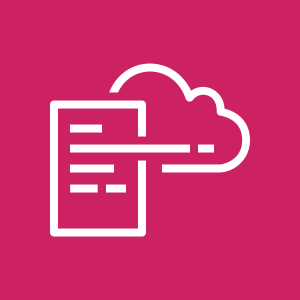 3.1
region-1
Global-region
1.4
region-2
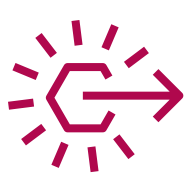 AWS CloudFormation
region-n
Global Event Rules
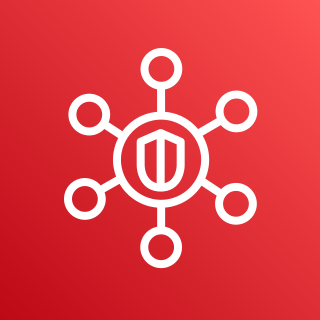 3.3
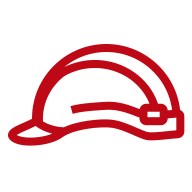 3.2
Configuration 
Role
Security Hub